Портфолио воспитателя детского сада Шагаалан Айлааны Хертековны
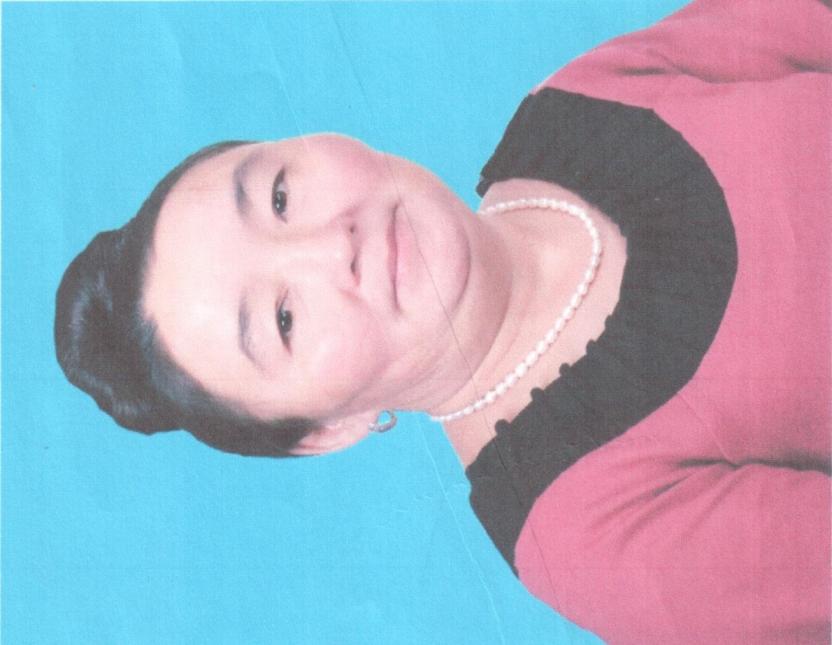 Муниципальное бюджетное дошкольное образовательное учреждение детский сад «Хунчугеш» села Шуй  муниципального района  «Бай-Тайгинский кожуун Республики Тыва»
Визитная карточка
Ф.И.О.: Шагаалан Айлаана Хертековна
Дата рождения: 21.03.1973
Место работы: МБДОУ детский сад «Хунчугеш» с. Шуй
Должность: воспитатель
Трудовой стаж работы: общий – 27 лет, педстаж – 15 лет
Квалификационная категория: I
Курсы повышения: 2011, 2012, 2013, 2014, 2015
Педагогическое кредо
Все, что знаю и умею, - отдаю детям.
Повышения  квалификации
Самообразование
Экологическое  воспитание   детей   дошкольного  возраста  через ознакомление  с  природой  родного  села
Цель
формирование  познавательного, эмоционально-нравственного отношения детей к экологической культуре и экологическому мировоззрению.
Задачи
формировать у детей основные природоведческие представления  и понятия о живой и неживой природе;
формировать у детей чувство ответственности за жизнь, природу, а также сознание необходимости ее защиты;
развивать познавательную активность дошкольников в ходе экологической деятельности.
Актуальность
выбранной темы заключается в том, что как раз в дошкольном возрасте, когда ребёнок впервые приобщается к миру природы, богатству и разнообразию её красок и форм, необходимо формировать первые представления об экологии, воспитывать бережное отношение и любовь к живому миру вокруг нас, частицей которого мы являемся.
Ожидаемые результаты
Воспитанники должны знать:
Основы экологической культуры.
Особенности  своего района.
 Основные  признаки времен года.
Значение природы для человека.
Группы растений и животных.
Правила поведения в природе.
Особенности труда людей наиболее распространенных профессий.
Воспитанники должны уметь:
Различать изученные растения, животные.
Вести наблюдения в природе под руководством воспитателя.
Подкармливать птиц в простейших кормушках.
Ухаживать за комнатными растениями и домашними животными. 
Проводить поисково-исследовательскую работу.